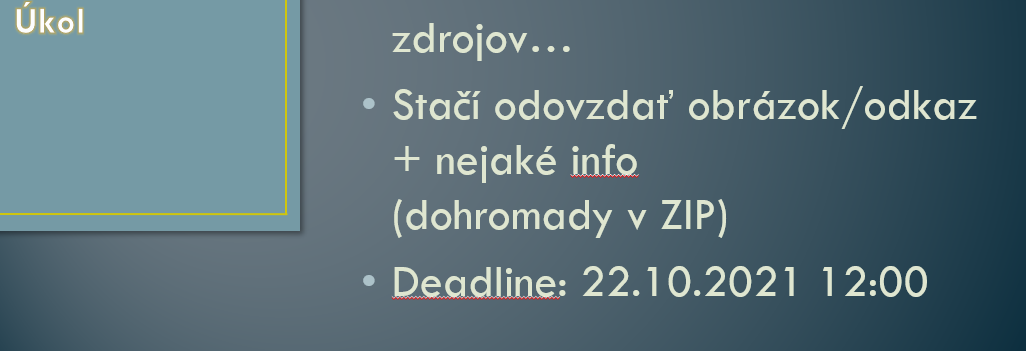 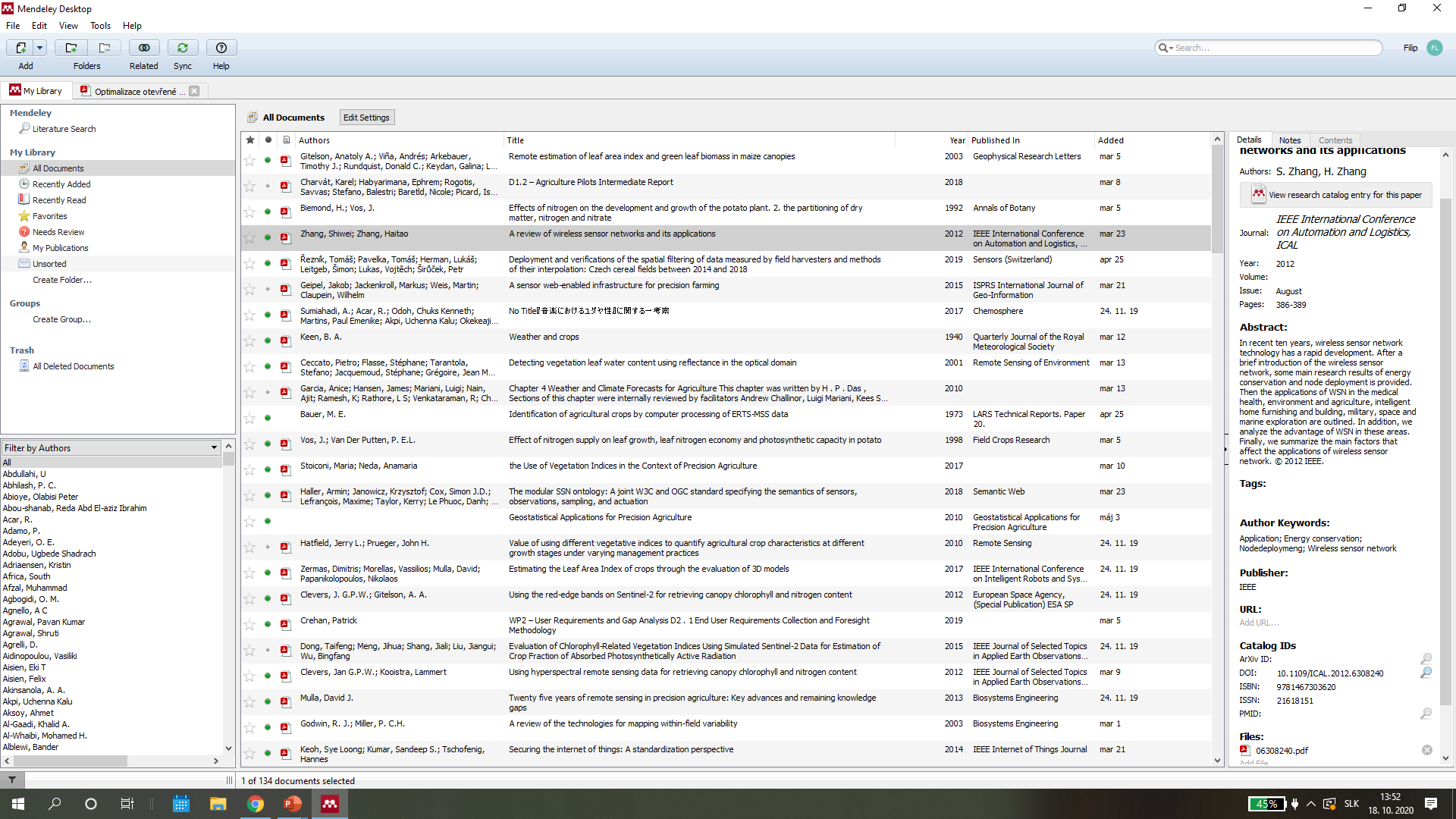 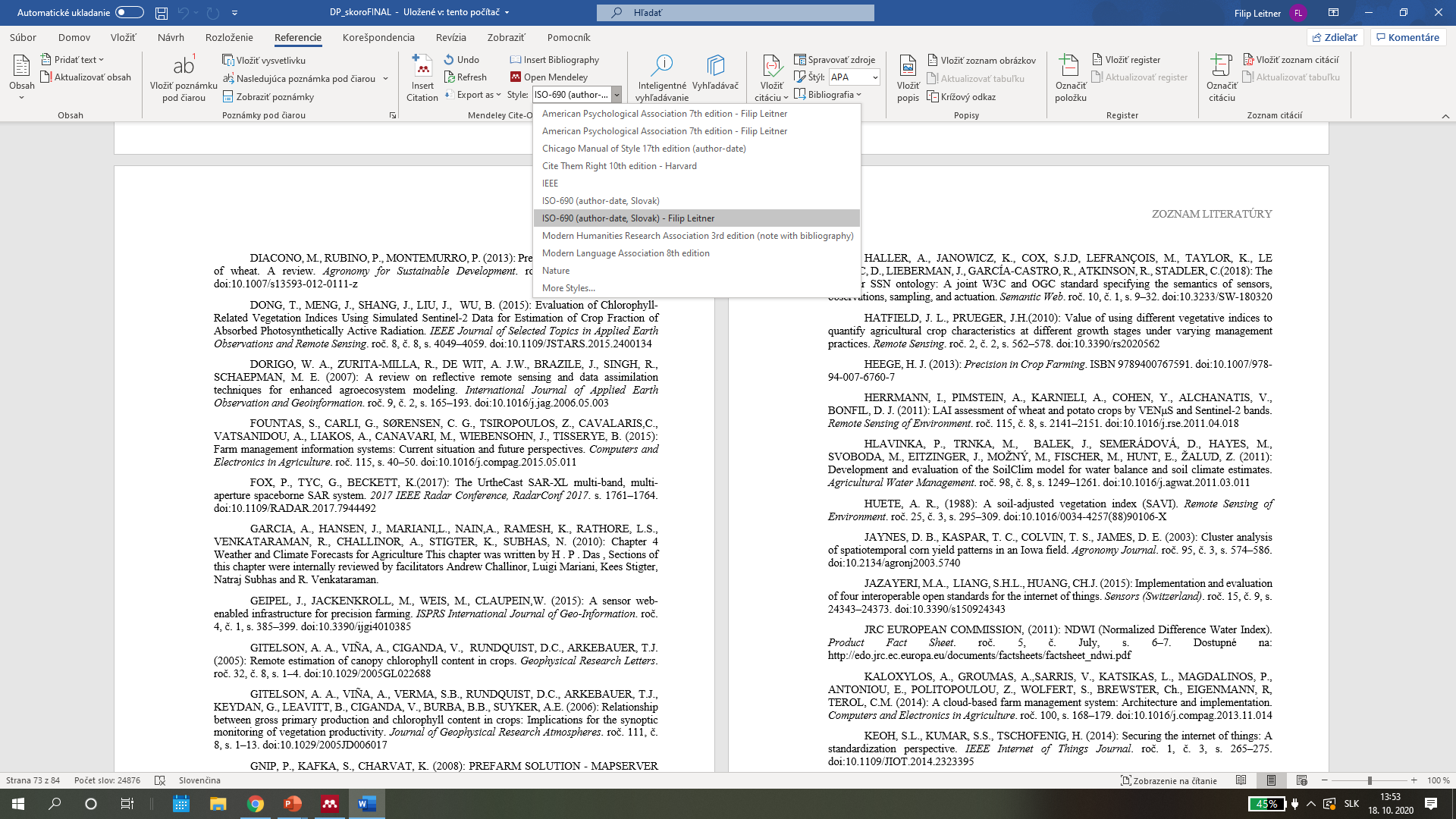 Cv-1
Citácie
Množstvo rôznych nástrojov
https://en.wikipedia.org/wiki/Comparison_of_reference_management_software

https://www.mendeley.com/
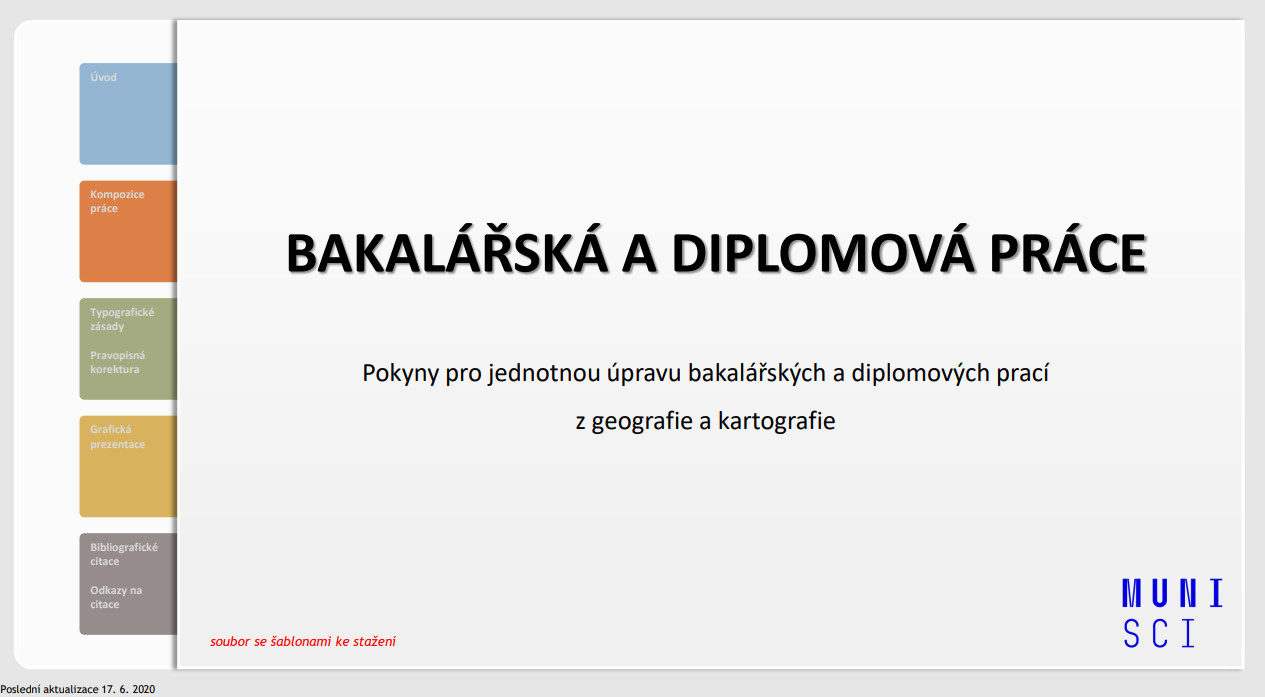 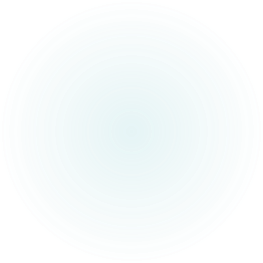 CZ – Anamorfóza (spojitá /neradiálna)

ENG- Cartogram
CZ – Kartogram

ENG- Choropleth thematic map
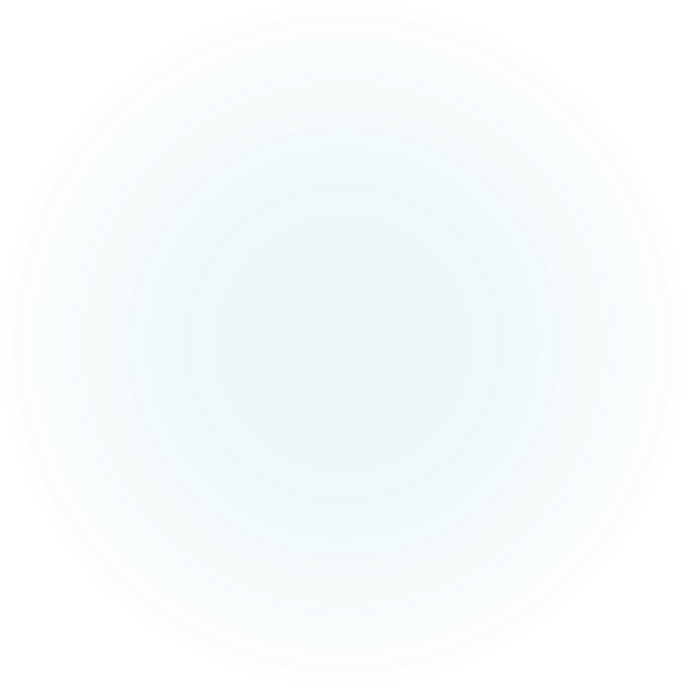 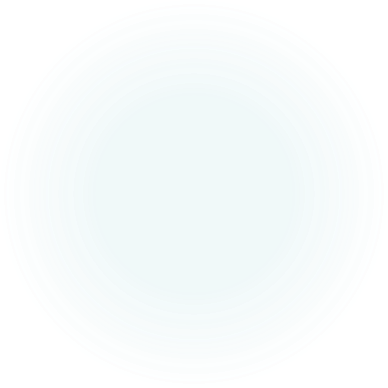 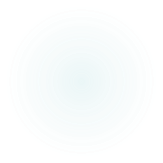 Webové služby
Mapové zdroje – cv. Č. 2

Filip leitner
Webové služby
Nástroje umožňujúce prístup k priestorovým dátam prostredníctvom štandardizovaného webového rozhrania 
Aktuálnosť
Dostupnosť
Dohľadateľnosť
Rozhranie medzi klientom a serverom
Komunikácia prebieha za pomoci predefinovaných operácií
Pozor na:
zlučovanie nezlučiteľných dát
nesúlad mierok
rozdielny časový rozsah mapových serverů
Nástroje umožňujúce prístup k priestorovým dátam prostredníctvom štandardizovaného webového rozhrania

Open Geospatial Consortium (OGC) web service
organisation focused on developing and defining open standards for the geospatial community to allow interoperability between various software, and data services

Umožňuje využiteľnosť naprieč platformami, jednotu naprieč sektormi
Výrazne zjednodušuje implementáciu
The problem is not necessarily that the geographic information has not been captured, but accessing and combining geographic information from different sources in a timely manner.
Nástroje umožňujúce prístup k priestorovým dátam prostredníctvom štandardizovaného webového rozhrania
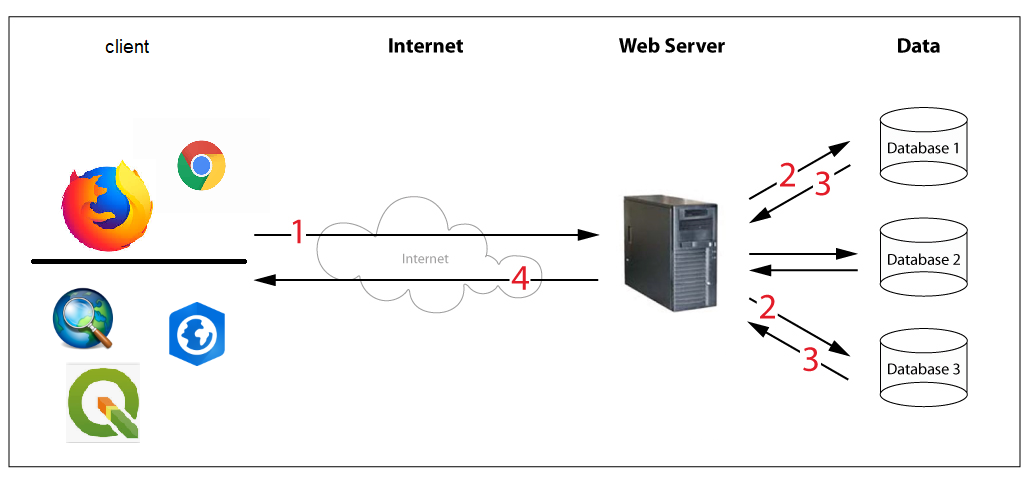 https://geoportal.cuzk.cz/WMTS_ORTOFOTO_900913/WMTService.aspx?layer=orto&style=default&tilematrixset=googlemapscompatibleext2%3Aepsg%3A3857&Service=WMTS&Request=GetTile&Version=1.0.0&Format=image%2Fpng&TileMatrix=17&TileCol=71578&TileRow=44899
http://www.e-cartouche.ch/content_reg/cartouche/webservice/en/image/wms.jpg
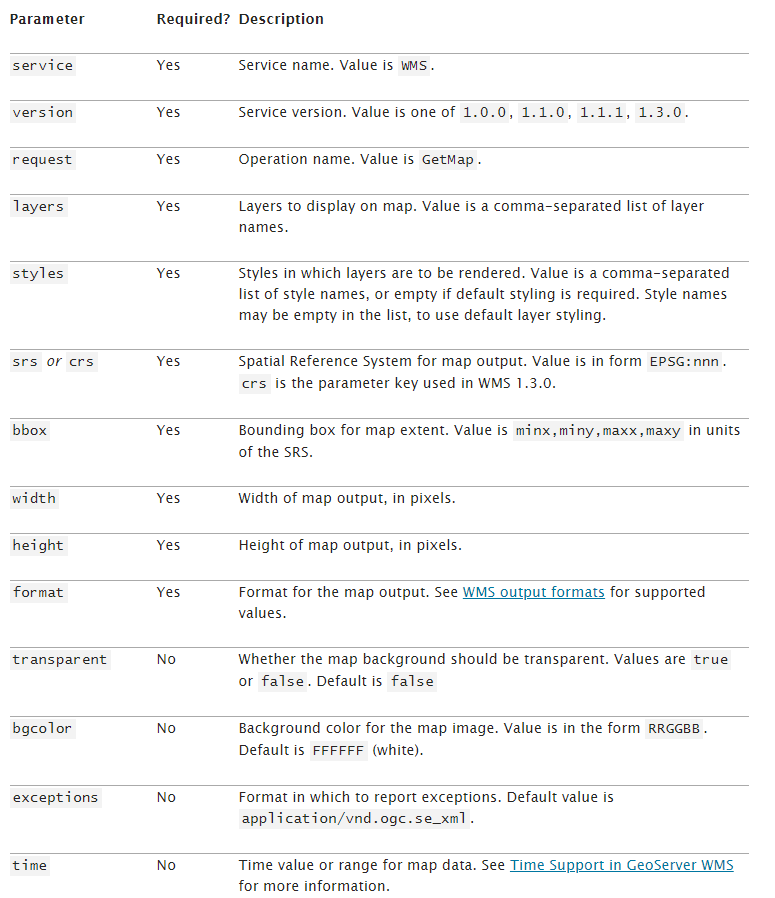 WMS getMap
url + parametre
https://geoportal.cuzk.cz/WMS_ZM25_PUB/service.svc/get?
SERVICE=WMS&
VERSION=1.3.0&
REQUEST=GetMap&
FORMAT=image%2Fpng&
TRANSPARENT=true&
LAYERS=GR_ZM25&STYLES=default&
WIDTH=256&HEIGHT=256&
CRS=EPSG%3A3857&
BBOX=1721973.373208452%2C6261721.357121639%2C1878516.407136493%2C6418264.39104968
https://geoportal.cuzk.cz/WMS_ZM25_PUB/service.svc/get?SERVICE=WMS&VERSION=1.3.0&REQUEST=GetMap&FORMAT=image%2Fpng&TRANSPARENT=true&LAYERS=GR_ZM25&STYLES=default&WIDTH=256&HEIGHT=256&CRS=EPSG%3A3857&BBOX=1721973.373208452%2C6261721.357121639%2C1878516.407136493%2C6418264.39104968
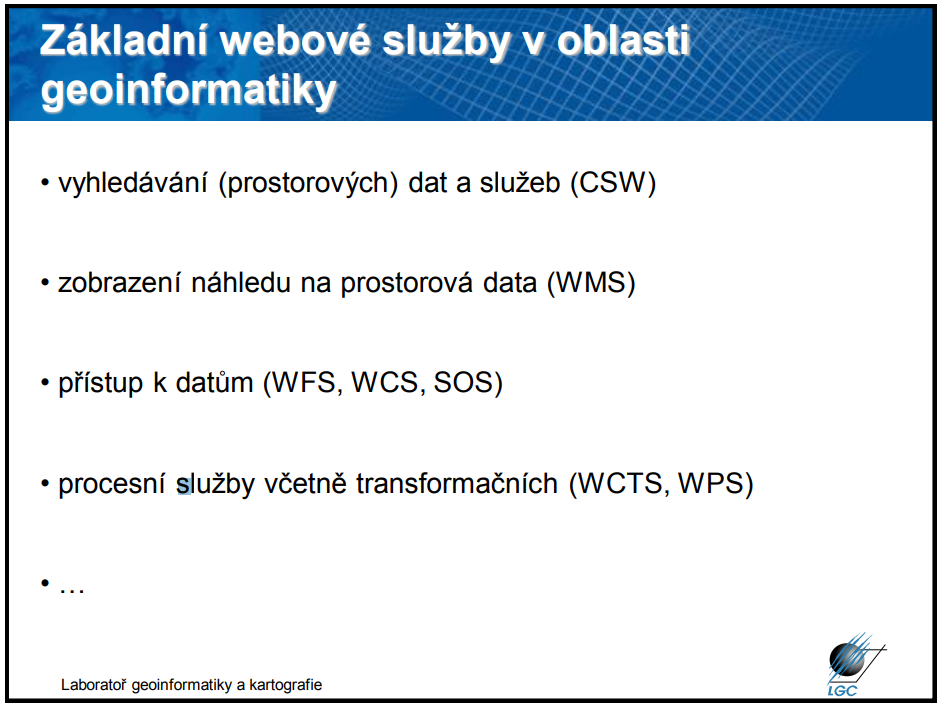 https://is.muni.cz/auth/el/sci/podzim2019/Z8188/um/07_Webova_kartografie_sluzby_uvod.pdf
WFS – Web feature service
zdieľanie vektorových geografických dat
Na rozdiel od WMS,WMTS poskytuje priamo dáta – najčastejšie v formáte GML ...geoJSON v závislosti od serveru
relatívne pomalá – závisí na type výstupného formátu, priestorovom rozsahu, počte prvkov, rýchlosti internetu...
Zobrazenie je výpočetne náročnejšie
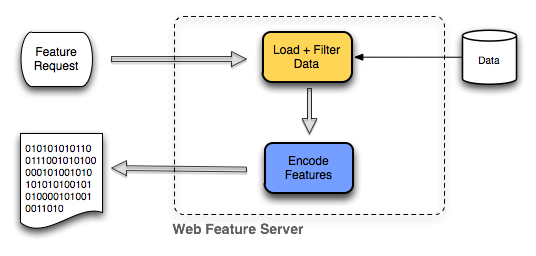 WFS – Web feature service
Dostupnosť operácií v závislosti na type služby
Simple
GetCapabilities – informácie o službe a jej obsahu, možnostiach
GetFeature - dáta
DescribeFeatureType – popis dát (atribúty a pod.)







ListStoredQueries, DescribeStoredQueries, GetPropertyValue, GetFeatureWithLock, LockFeature, Transaction, CreateStoredQuery, DropStoredQuery
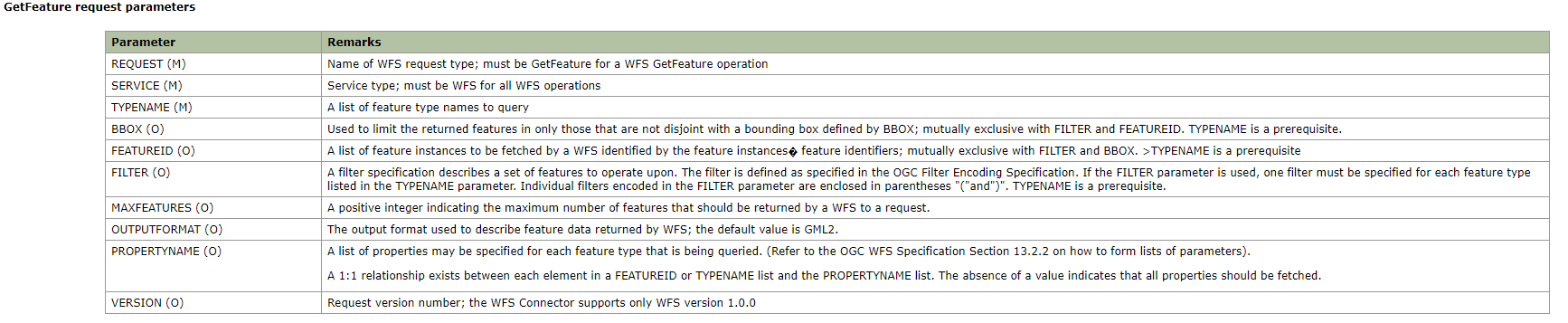 https://ags.vuv.cz/arcgis/services/inspire/UWWTD_Agglomeration/MapServer/WFSServer?service=wfs&version=1.1.0&request=GetFeature&typeName=UWWTD_Agglomeration&srsName=EPSG:4326&output_format=GML2&count=500&bbox=-120.39488643036755,-22.528706753138877,68.8578262498584,83.23383271535062,EPSG:4326
Filtrovanie
Filter Encoding
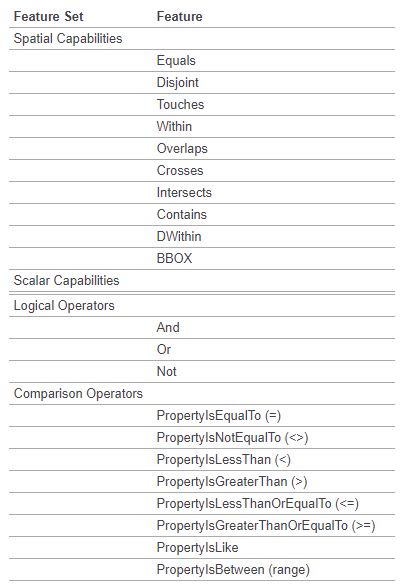 Prostorové




Atributové
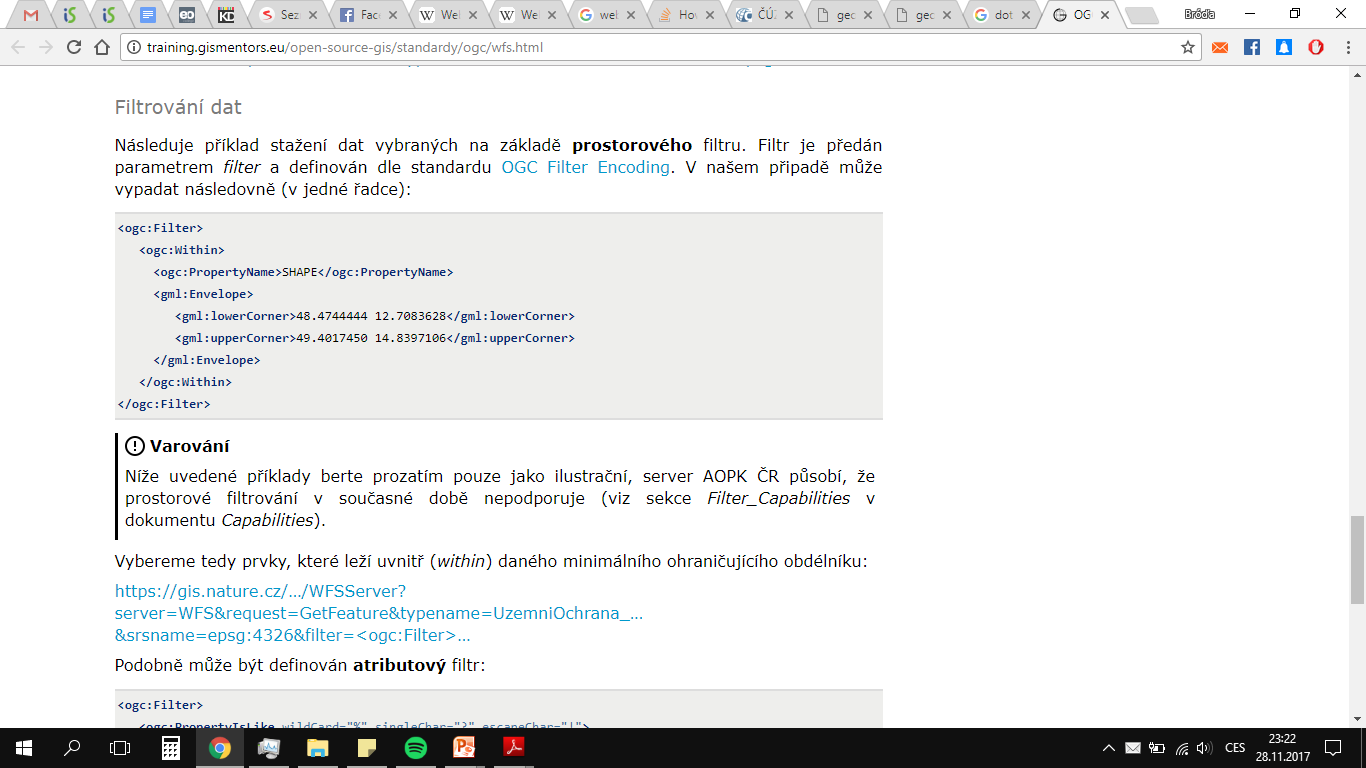 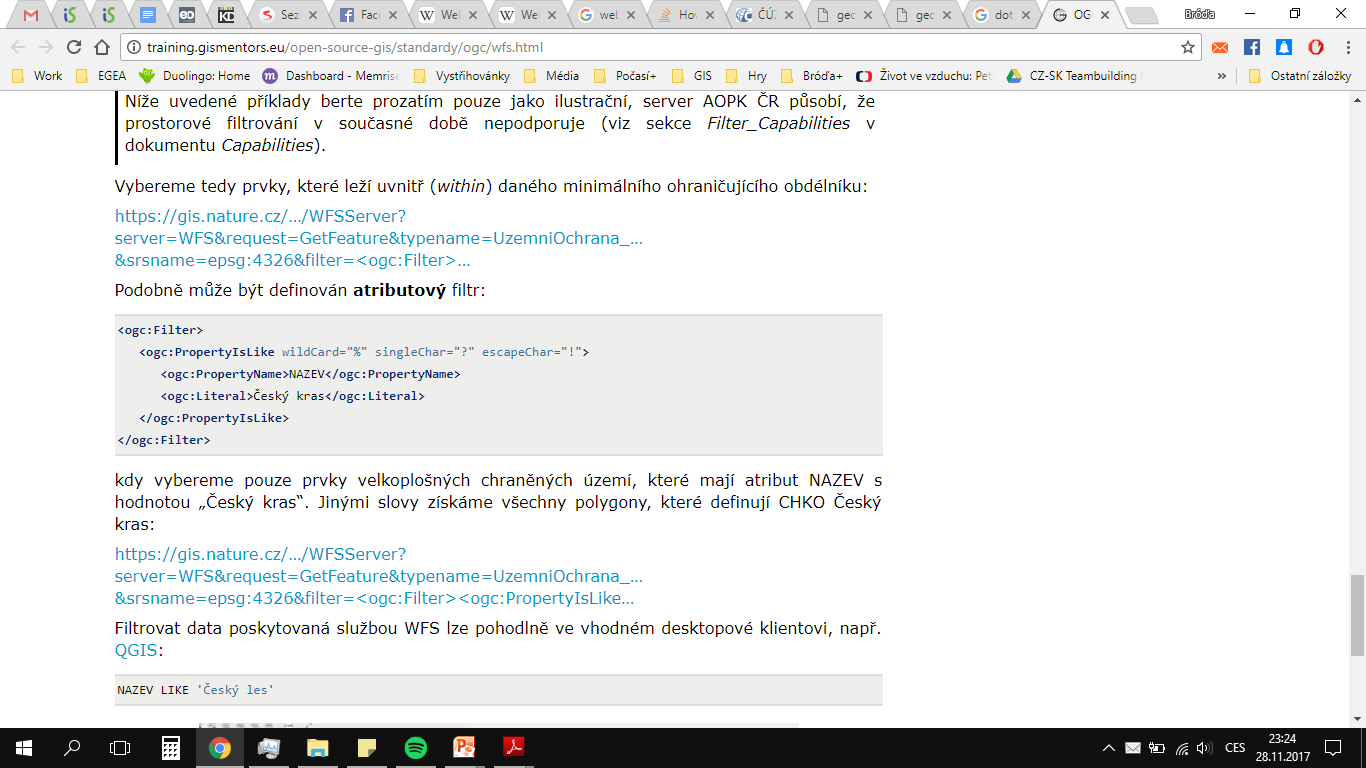 https://docs.geoserver.org/latest/en/user/filter/filter_reference.html
WFS – Web feature service
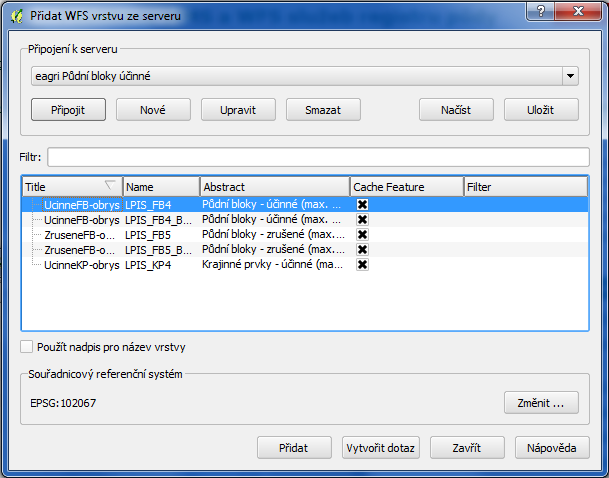 GetCapabilities
WFS – Web feature service
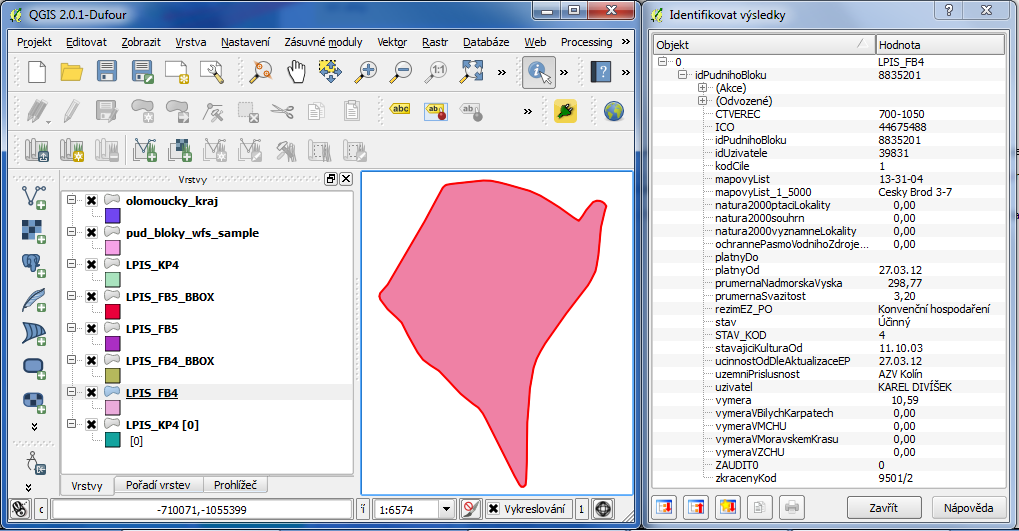 GetFeature
Poskytovatelia WFS
Česko:
eAGRI - účinné krajinné a půdní bloky
http://eagri.cz/public/web/file/523757/Uzivatelska_prirucka__Pouziti_WMS_WFS_v1_24_20200311.pdf
ČÚZK - správní a katastrální hranice, INSPIRE parcely, adresy a územní správní jednotky
https://geoportal.cuzk.cz/(S(fv1imxuk1wqno4qx4r4gw1lz))/Default.aspx?mode=TextMeta&side=wfs.INSPIRE&text=wfs.INSPIRE&head_tab=sekce-03-gp&menu=334
AOPK ČR
https://portal.nature.cz/publik_syst/ctihtmlpage.php?what=6103&X=X
ČGS
http://www.geology.cz/extranet/mapy/mapy-online/stahovaci-sluzby
Corine Land cover
http://micka.cenia.cz/record/basic/550aab71-c794-4ae1-99bc-15e1c0a80153
Svět:
US Geological Survey - nerostné zdroje USA
USDA Forest Service – mapování požárů (USA + Kanada)
Sinergise Sentinel Hub – data družic Sentinel (Slovinsko+EU)
Prezentácie
https://docs.google.com/spreadsheets/d/1SId2-f2-4AX8BRXNBqmPP0QzITwBIxLktW5UEJUNBlk/edit#gid=0
Po dvojacich
Cca 10-15 minút
Stručne, ale pútavo
Na záver zhrnutie
O čo ide
Produkty
Výhody, nevýhody
Prínos
Aj.

Každý týždeň 2-3? prezentácie (+1 záložná)
Odovzdať do ISu – stačí aj po odprezentovaní
Použiteľné ako študijný materiály pred skúškou
Ďakujem za pozornosť